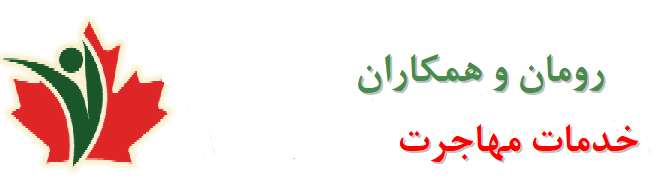 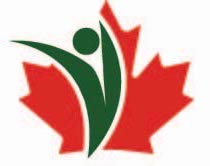 رومان و همکاران
خدمات مهاجرت با مسئولیت محدود
آقای رومان
مشاور مهاجرت به کانادا ثبت شده 
R524540
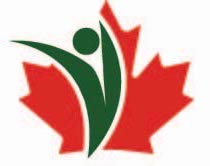 داستان زندگی موسس
1978: متولد فیلیپین
2003: فارغ التحصیل کارشناسی در علوم پرستاری
2003: سابقه کار به عنوان پرستار اتاق عمل در UERM
2004: به عنوان استاد پرستاری مشغول به کار شد
2007: به عنوان یک پرستار تمام وقت در هر قسمت ازBC  مشغول بکار شد
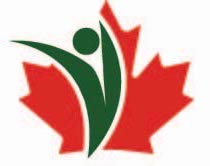 مدت زمان فعالیت موسس در BC
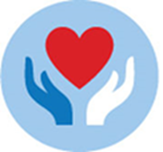 2008: شروع به کار به عنوان یک پرستار اصلی در بیمارستان عمومی ناحیه ای نانایمو، BC
2011: هماهنگ کننده کلینیک برای بخش قلب و عروق
2014: مدیر موقت ICU، بخش قلب و عروق، سرویس تشخیصی الکترونیکی، ECHO، دستگاه تنظیم کننده ضربان قلب
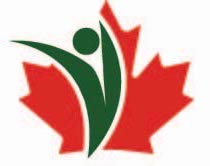 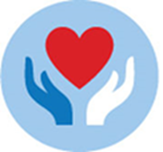 مدت زمان فعالیت موسس در BC
2015: مدیر موقت ICU، بخش قلب و عروق، سرویس تشخیصی الکترونیکی، ECHO، دستگاه تنظیم کننده ضربان قلب
جزیره سلامت بهداشت قلب 
بولتن خبری نانایمو
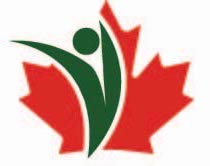 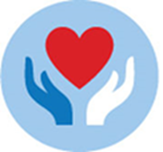 بکارگیری شخصی- آژانس استخدام
خانه بهترین مکان برای خدمات مراقبت از کودکان، افراد سالمند و معلولان است
مراقبت در منزل
خانه داری
پشتیبانی خانگی
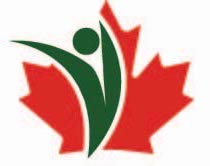 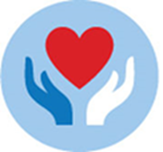 بکارگیری شخصی- آژانس استخدام
خانه بهترین مکان برای خدمات مراقبت از کودکان، افراد سالمند و معلولان است
مراقبت از کودکان، افراد سالمند و معلولان 
هنگ کنگ
تایوان
فیلیپین
امارات متحده عربی
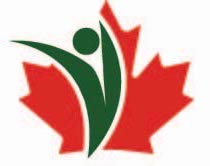 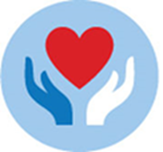 مشاور ثبت شده
مشاور مهاجرت به کانادا ثبت شده و مجاز
R524540
)ICRRC مشاوران مهاجرت شورای تنظیم مقررات کانادا)
مسیر به سمت کانادا
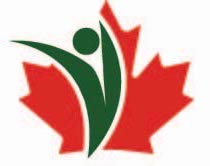 ورودی سریع
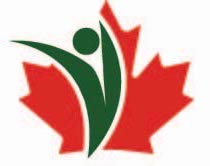 ورودی سریع
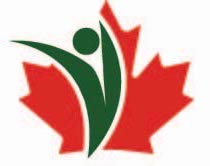 دستورالعمل رودی سریع
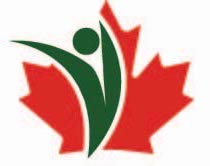 سیستم رتبه بندی جامع
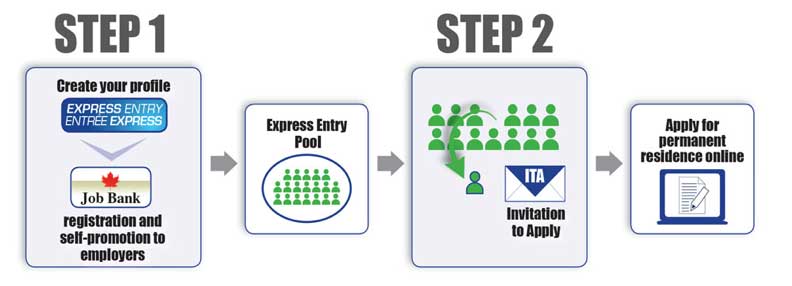 نامزدهایی که شرایطFSW / FST / CEC را داشته باشند، انتخاب می شوند
نامزدها بر اساس سیستم رتبه بندی جامع نمره دریافت خواهند کرد
نامزدها با بالاترین نمره رتبه بندی و رتبه مشخص شده برای اقامت دائم اپلای می گیرند.
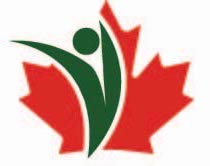 سیستم رتبه بندی جامع
500 امتیاز
690 امتیاز
670 امتیاز
464 امتیاز
برآورده کردن حداقل نیازها
بالاترین کاندیدای واجد شرایط
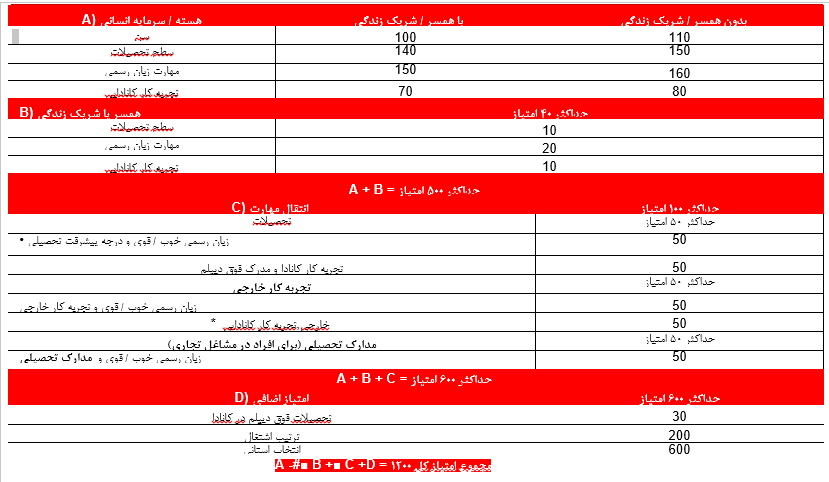 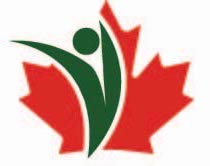 ورودی سریع
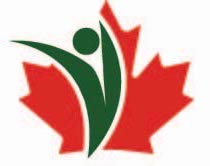 برنامه کارگران تجاری فدرال
حداقل موارد مورد نیاز:
تجربه کاری
حداقل دو سال تجربه کار تمام وقت (یا 5 سال کار نیمه وقت در آن کار) را داشته باشید

صنایع برق، ساختمان و ساخت و ساز،
عملیات تعمیر و نگهداری تجهیزات،
سرپرستان و مشاغل فنی در منابع طبیعی، کشاورزی و تولید مربوطه،
فرآوری، تولید کننده و سرویس دهنده ها و اپراتورهای کنترل مرکزی، سرآشپزان، آشپز ها، قصاب ها و نانوا ها.
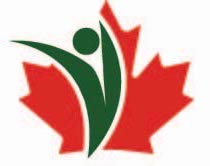 برنامه کارگران تجاری فدرال
حداقل الزامات:
توانایی زبان
)CLB 5 انگلیسی) برای صحبت کردن و گوش دادن (IELTS 5.0 برای هر دو)، و
)CLB 4 انگلیسی) برای خواندن و نوشتن (به ترتیب IELTS 3.5 و4.0 IELTS).
تحصیلات:
نیاز به تحصیلات نیست
پیشنهاد یک شغل تمام وقت برای یک دوره کامل حداقل یک سال را داشته باشید یا یک گواهی تحصیلی در تجارتی که در آن ماهر هستید توسط مقامات استانی یا کشوری کانادایی صادر شده باشد
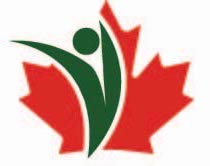 ورودی سریع
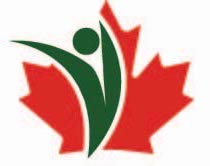 کلاس تجربه کانادایی
حداقل موارد مورد نیاز:
تجربه کاری
1 سال سابقه پرداخت کانادا
تجربه تمام وقت (30 ساعت در هفته) یا مقدار برابر در نیمه وقت (15 ساعت در هفته) = 1560 ساعت
کار پرداخت شده (کار داوطلبانه، کارآموزی پرداخت نشده به حساب نمی آید)
در 3 سال گذشته و در
نوع مهارت 0، A یا B  NOC 2011
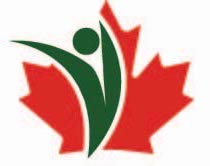 کلاس تجربه کانادایی
حداقل موارد مورد نیاز:
توانایی زبان
CLB 7 برای Aو NOC 0 (IELTS 6.0)
CLB 5 برای NOC B (IELTS 5.0  اما برای خواندن نیاز به 4.0 IELTS )
تحصیلات
نیاز به تحصیلات نیست
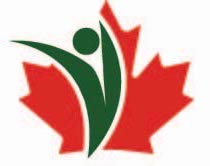 ورودی سریع
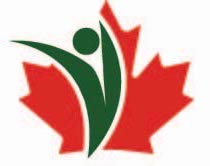 برنامه کارگران ماهر فدرال
حداقل موارد مورد نیاز:
تجربه کاری
حداقل یک سال (1560 ساعت مجموع / 30 ساعت در هفته)،
 کار مداوم تمام وقت و یا مقدار مساوی در زمان پاره وقت،
کار پرداخت شده (کار داوطلبانه، کارآموزی پرداخت نشده به حساب نمی آید)
در همان شغل
در 10 سال گذشته و در
نوع مهارت 0، A یا B  NOC 2011
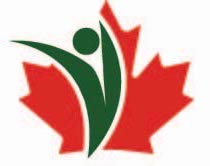 برنامه کارگران ماهر فدرال
حداقل موارد مورد نیاز:
توانایی زبان
معیار زبان کانادایی(CLB7)  صحبت کردن و گوش دادن، خواندن و نوشتن. (IELTS 6.0)
تحصیلات:
یک مدرک کانادایی (دبیرستان) یا گواهینامه، دیپلم یا مدرک فوق لیسانس، یا
یک مدرک معتبر خارجی، و گزارش ارزیابی مدرک تحصیلی(ECA)  از سازمان تأیید شده IRCC
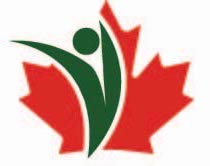 برنامه کارگران ماهر فدرال
حداقل موارد مورد نیاز:
در شش فاکتور انتخاب شده 67 امتیاز از 100 امتیاز را کسب کنید
توانایی زبان،
تحصیلات،
تجربه کاری
سن،
پیشنهاد کار مناسب، و
سازگاری (چگونه می خواهید در اینجا زندگی کنید؟)
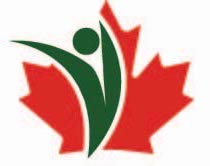 برنامه کارگران ماهر فدرال
نمره نمونه:
[Speaker Notes: +10 for Adaptability is for at least one year of full-time work in Canada.]
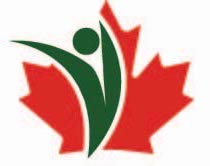 برنامه کارگران ماهر فدرال
نمره نمونه: 
نمره رتبه بندی جامع
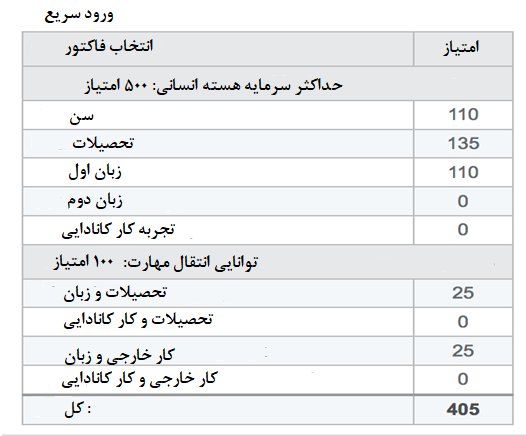 کمترین CRS دعوت شده برای درخواست اقامت دائم: 415 امتیاز
[Speaker Notes: +10 for Adaptability is for at least one year of full-time work in Canada.]
"ساده ترین" مسیر به کانادا
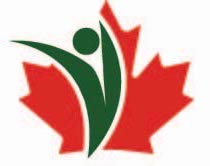 مجوز تحصیلی
"ساده ترین" مسیر به کانادا
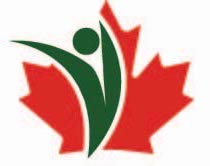 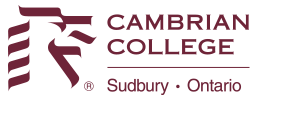 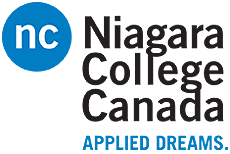 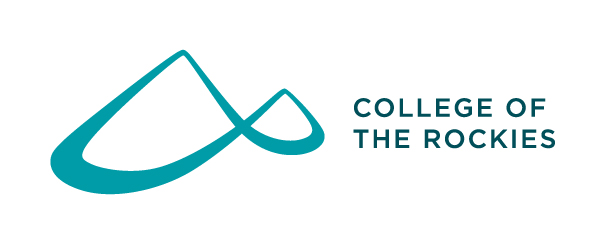 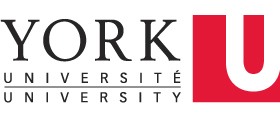 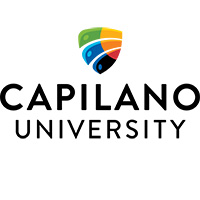 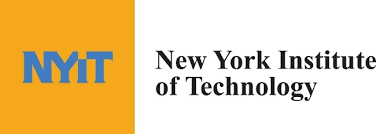 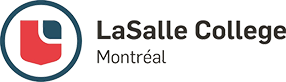 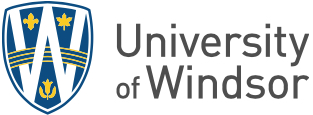 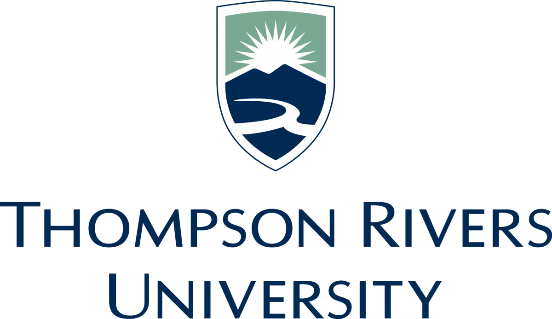 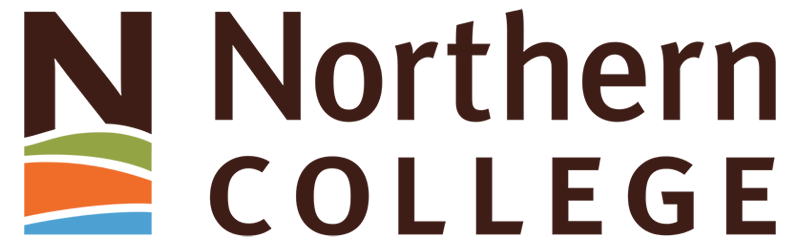 "ساده ترین" مسیر به کانادا
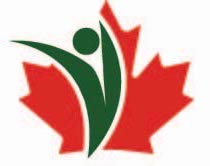 درخواست اجازه تحصیل (دوره 8 ماه یا بیشتر)
پس از گذراندن موفق دوره، درخواست برای مجوز کار تحصیلات تکمیلی
درخواست اقامت دائم از طریق برنامه ورود سریع- کلاس تجربه کانادایی
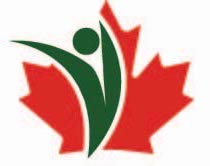 قوانین فدرال برای ورود به کانادا تحت اجازه دانشجویی
همه افراد باید سن قانونی 18 سال را داشته باشند.
تأییده سابقه های جنایی، اشتغال، دوره های تحصیلی و پس زمینه های مربوطه به صورت موفقیت آمیز اخذ شود.
سلامت روحی و جسمی
تمامی مستندات مورد نیاز با صداقت کامل، و به درستی و دقت کافی و در مدت زمان تعیین شده ارائه شوند.
قوانین فدرال برای ورود به کانادا تحت اجازه دانشجویی
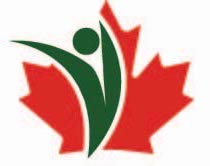 نشان دهنده حمایت مالی در نظر گرفته شده است
10-50٪ پرداخت هزینه تحصیل مدرسه = نامه پذیرش (بستگی به موسسه)
بالانس مالی را می توان در حالی که تحصیل پرداخت کرد.
حداقل مقدار مورد نیاز
هزینه تحصیل (سال اول) به علاوه
12 هزار دلار (بدون وابستگی همراه)

* پرداخت اولیه به طور مستقیم به مدرسه پرداخت می شود و قابل بازگشت است
قوانین فدرال برای ورود به کانادا تحت اجازه دانشجویی
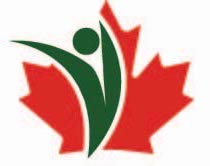 مدارک وام دانشجویی / تحصیلی از موسسه مالی؛
گردش بانک از چهار ماه گذشته؛
نامه ای از شخص، بستگان یا دوستان یا مؤسسه ای که به شما پول می دهد
برنامه آموزشی
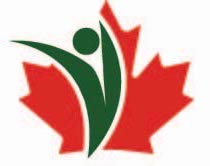 الزامات محل تحصیل
فرم ارزیابی دوره
رونوشت گزارش دیپلم / گواهی
مدرک دوره متوسط
دانشگاه
کپی پاسپورت
نمره IELTS  (نمره مورد نیاز برای هر موسسه متفاوت است)
موسسه آموزش عالی مشکات
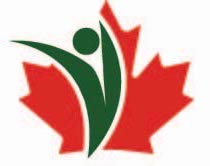 مزایای دانشجویی
طرح پرداخت وام رایگان برای شما در دسترس خواهد بود.
موسسه آموزشی به شما در برقراری ارتباط با هماهنگ کننده موقت مسکن کمک خواهد کرد.
در بعضی از مدارس، مشاورین مهاجرت بین المللی دانشجویان RISIA)) یا مشاوران مهاجرت به کانادا ثبت شده و مجاز حضور دارند و در مدرسه فعالیت می کنند
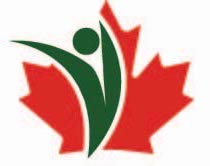 مزایای دانشجویی
ویزای دانشجویی شما به شما اجازه خواهد داد که به هر دلیلی کارهای قانونی را انجام دهید، زیرا این این ویزا به عنوان یک ویزای کار باز قابل استفاده است. (20 ساعت در هفته در فصل تحصیل و 40 ساعت در هفته در حین فراغت از تحصیل)
شما قادر خواهید بود وابستگی مانند همسر یا فرزندان حقیقی خود را به کانادا ببرید .
بله، شما می توانید عشق خود را به همراه خود بیاورد (البته اگر شرایط مهاجرت برآورده شود)
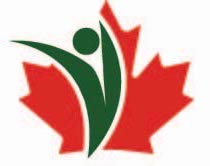 پس از دوران تحصیل چه اتفاقی می افتد؟
بر روی مجوز کار تحت تحصیلات تکمیلی تمرکز کنید
درخواست اقامت دائمی
حداقل دستمزد:
کمترین: 10.50 دلار در ساعت
بالاترین: 13 دلار در ساعت
حداقل دستمزد در سراسر کانادا در سال 2017
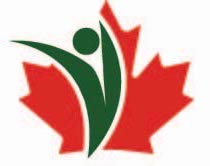 بودجه مورد نیاز دانشجوی خارجی
دانشجو بدون بستگان نیاز به حداقل 12000 دلار کانادا دارد 
دانشجو با 1 نفر خانواده نیاز به حداقل 4000 دلار کانادا اضافی دارد.
هر عضو اضافی از خانواده نیاز به حداقل 4000 دلار کانادا اضافی دارد.
متوسط هزینه آموزش در هر سال برابر با 12000- 16000 دلار کانادا است.
نکته: وابستگان شما می توانند ساعات نامحدودی کار کنند ....
فرایند صدور مجوز2500 دلار کانادا
مسیر کاری
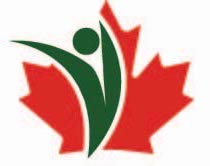 پایان